20XX
职场大P话
通用党员学习课件模板
Lorem ipsum dolor sit amet, consectetuer adipiscing elit, sed diam nonummy nibh euismod tincidunt ut laoreet dolore magna aliquam erat volutpat. Ut wisi enim ad minim veniam, quis nostrud exerci tation ullamcorper suscipit lobortis nisl ut aliquip ex ea commodo consequat. Ut wisi enim ad minim veniam, quis nostrud exerci .
01单击此处添加标题
02单击此处添加标题
目
Contents
03单击此处添加标题
录
04单击此处添加标题
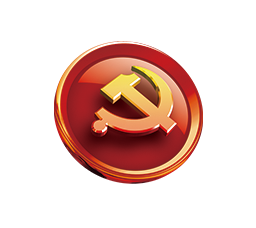 第一章
单击此处添加标题
此处添加标题
PROBATION 
PERIOD MANAGEMENT
单击此处添加标题
单击此处添加标题
单击此处添加标题
请在此粘贴或者输入您的文字内容请在此粘贴或者输入您的文字内容
请在此粘贴或者输入您的文字内容
请在此粘贴或者输入您的文字内容请在此粘贴或者输入您的文字内容
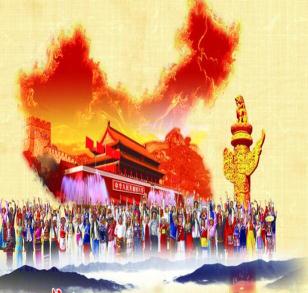 单击此处添加标题
请在此粘贴或者输入您的文字内容请在此粘贴或者输入您的文字内容
请在此粘贴或者输入您的文字内容请在此粘贴或者输入您的文字内容
单击此处添加标题
此处添加标题
PROBATION 
PERIOD MANAGEMENT
单击此处添加标题
单击此处添加标题
单击此处添加标题
单击此处添加标题
您的内容打在这里，或者通过复制您的文本后，在此框中选择粘贴，并选择只保留文字。您的内容打在这里，或者通过复制您的文本后，在此框中
您的内容打在这里，或者通过复制您的文本后，在此框中选择粘贴，并选择只保留文字。您的内容打在这里，或者通过复制您的文本后，在此框中
您的内容打在这里，或者通过复制您的文本后，在此框中选择粘贴，并选择只保留文字。您的内容打在这里，或者通过复制您的文本后，在此框中
您的内容打在这里，或者通过复制您的文本后，在此框中选择粘贴，并选择只保留文字。您的内容打在这里，或者通过复制您的文本后，在此框中
单击此处添加标题
单击此处添加标题
单击此处添加标题
单击此处添加标题
此处添加标题
PROBATION 
PERIOD MANAGEMENT
此处添加标题
此处添加标题
您的内容打在这里，或者通过复制您的文本后，在此框中选择粘贴，并选择只保留文字。您的内容打在这里，或者通过复制您的文本后，在此框中
您的内容打在这里，或者通过复制您的文本后，在此框中选择粘贴，并选择只保留文字。您的内容打在这里，或者通过复制您的文本后，在此框中
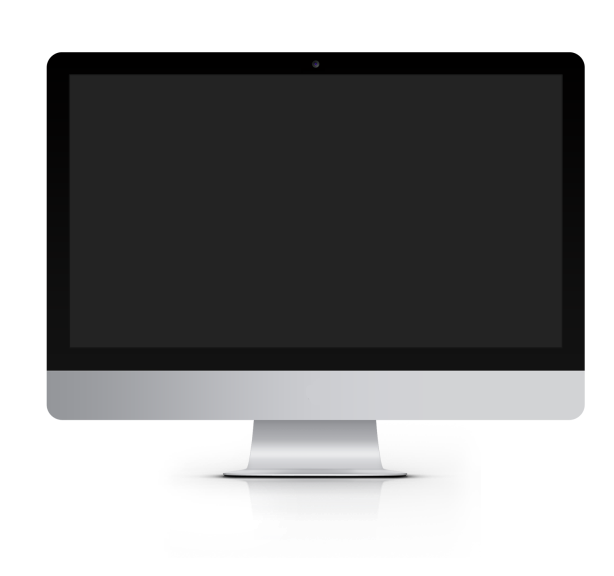 此处添加标题
此处添加标题
您的内容打在这里，或者通过复制您的文本后，在此框中选择粘贴，并选择只保留文字。您的内容打在这里，或者通过复制您的文本后，在此框中
您的内容打在这里，或者通过复制您的文本后，在此框中选择粘贴，并选择只保留文字。您的内容打在这里，或者通过复制您的文本后，在此框中
此处添加标题
PROBATION 
PERIOD MANAGEMENT
标题内容
1
点击输入简要文字内容，文字内容需概括精炼，不用多余的文字修饰，言简意赅的说明该项内容。
标题内容
点击输入简要文字内容，文字内容需概括精炼，不用多余的文字修饰，言简意赅的说明该项内容。
2
标题内容
3
点击输入简要文字内容，文字内容需概括精炼，不用多余的文字修饰，言简意赅的说明该项内容。
标题内容
4
点击输入简要文字内容，文字内容需概括精炼，不用多余的文字修饰，言简意赅的说明该项内容。
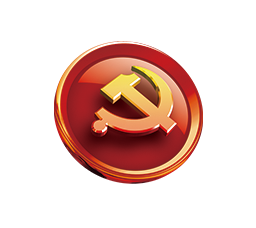 第二章
单击此处添加标题
此处添加标题
PROBATION 
PERIOD MANAGEMENT
输入简要文字内容
输入简要文字内容
输入简要文字内容
输入简要文字内容
点击输入简要文字内容，文字内容需概括精炼，不用多余的文字修饰。
点击输入简要文字内容，文字内容需概括精炼，不用多余的文字修饰。
点击输入简要文字内容，文字内容需概括精炼，不用多余的文字修饰。
点击输入简要文字内容，文字内容需概括精炼，不用多余的文字修饰。
单击此处
添加标题
此处添加标题
PROBATION 
PERIOD MANAGEMENT
单击此处添加标题
此处添加标题
请在此粘贴或者输入您的文字内容
单击此处添加标题
此处添加标题
请在此粘贴或者输入您的文字内容
请在此粘贴或者输入您的文字内容
此处添加标题
PROBATION 
PERIOD MANAGEMENT
E
D
C
B
A
text
text
text
text
请在此粘贴
或者输入您
的文字内容
01
03
04
05
02
Add Title In Here
Add Title In Here
Add Title In Here
Add Title In Here
Add Title In Here
请在此粘贴或者输入您的文字内容请在此粘贴或者输入您的文字内容
请在此粘贴或者输入您的文字内容请在此粘贴或者输入您的文字内容
请在此粘贴或者输入您的文字内容请在此粘贴或者输入您的文字内容
请在此粘贴或者输入您的文字内容请在此粘贴或者输入您的文字内容
请在此粘贴或者输入您的文字内容请在此粘贴或者输入您的文字内容
此处添加标题
PROBATION 
PERIOD MANAGEMENT
请在此处输入标题
请在此处输入标题
请在此处输入标题
您的内容打在这里，或者通过复制您的文本后，在此框中选择粘贴，并选择只保留文字。您的内容打在这里，或者通过复制您的文本后，在此框中
您的内容打在这里，或者通过复制您的文本后，在此框中选择粘贴，并选择只保留文字。您的内容打在这里，或者通过复制您的文本后，在此框中
您的内容打在这里，或者通过复制您的文本后，在此框中选择粘贴，并选择只保留文字。您的内容打在这里，或者通过复制您的文本后，在此框中
请在此处输入标题
请在此处输入标题
请在此处输入标题
您的内容打在这里，或者通过复制您的文本后，在此框中选择粘贴，并选择只保留文字。您的内容打在这里，或者通过复制您的文本后，在此框中
您的内容打在这里，或者通过复制您的文本后，在此框中选择粘贴，并选择只保留文字。您的内容打在这里，或者通过复制您的文本后，在此框中
您的内容打在这里，或者通过复制您的文本后，在此框中选择粘贴，并选择只保留文字。您的内容打在这里，或者通过复制您的文本后，在此框中
此处添加标题
PROBATION 
PERIOD MANAGEMENT
您的内容打在这里，或者通过复制您的文本后，在此框中选择粘贴，并选择只保留文字。您的内容打在这里，或者通过复制您的文本后，在此框中您的内容打在这里，或者通过复制您的文本后，在此框中选择粘贴，并选择只保留文字。您的内容打在这里，或者通过复制您的文本后，在此框中
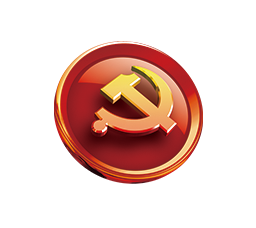 第三章
单击此处添加标题
此处添加标题
PROBATION 
PERIOD MANAGEMENT

您的内容打在这里，或者通过复制您的文本后，在此框中选择粘贴，并选择只保留文字。您的内容打在这里，或者通过复制您的文本后，在此框中
您的内容打在这里，或者通过复制您的文本后，在此框中选择粘贴，并选择只保留文字。您的内容打在这里，或者通过复制您的文本后，在此框中

2017
2018
2019
您的内容打在这里，或者通过复制您的文本后，在此框中选择粘贴，并选择只保留文字。您的内容打在这里，或者通过复制您的文本后，在此框中
此处添加标题
PROBATION 
PERIOD MANAGEMENT
请在此输入标题

Raw denim typewriter Carles irony. Helvetica farers Blue Bottle
请输入标题
请输入标题
请输入标题
您的内容打在这里，或者通过复制您的文本后，在此框中选择粘贴，并选择只保留文字。您的内容打在这里，或者通过复制您的文本后，在此框中
您的内容打在这里，或者通过复制您的文本后，在此框中选择粘贴，并选择只保留文字。您的内容打在这里，或者通过复制您的文本后，在此框中
您的内容打在这里，或者通过复制您的文本后，在此框中选择粘贴，并选择只保留文字。您的内容打在这里，或者通过复制您的文本后，在此框中
此处添加标题
PROBATION 
PERIOD MANAGEMENT
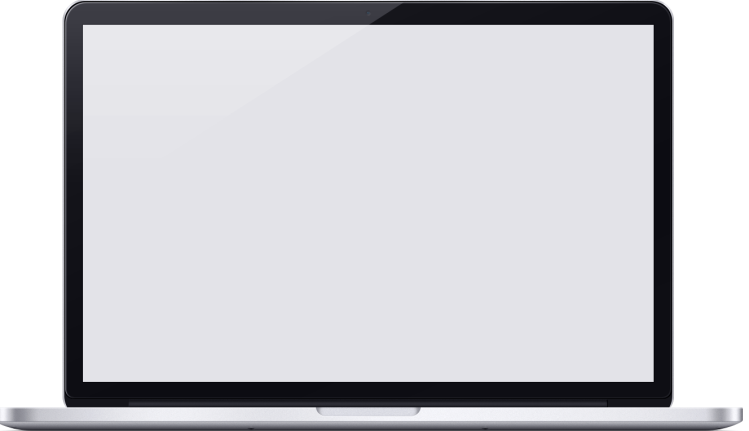 请输入标题
您的内容打在这里，或者通过复制您的文本后，在此框中选择粘贴，并选择只保留文字。您的内容打在这里，或者通过复制您的文本后，在此框中
请输入标题
您的内容打在这里，或者通过复制您的文本后，在此框中选择粘贴，并选择只保留文字。您的内容打在这里，或者通过复制您的文本后，在此框中
请输入标题
您的内容打在这里，或者通过复制您的文本后，在此框中选择粘贴，并选择只保留文字。您的内容打在这里，或者通过复制您的文本后，在此框中
请输入标题
您的内容打在这里，或者通过复制您的文本后，在此框中选择粘贴，并选择只保留文字。您的内容打在这里，或者通过复制您的文本后，在此框中您的内容打在这里，或者通过复制您的文本后，在此框中选择粘贴，并选择只保留文字。您的内容打在这里，或者通过复制您的文本后，在此框中
请输入标题
您的内容打在这里，或者通过复制您的文本后，在此框中选择粘贴，并选择只保留文字。您的内容打在这里，或者通过复制您的文本后，在此框中
此处添加标题
PROBATION 
PERIOD MANAGEMENT
标题
标题
此处插入文本框此处插入文本框
此处插入文本框
此处插入文本框此处插入文本框
此处插入文本框
标题一
标题二
标题
标题
标题
标题三
标题四
此处插入文本框此处插入文本框
此处插入文本框
此处插入文本框此处插入文本框
此处插入文本框
此处添加标题
PROBATION 
PERIOD MANAGEMENT
此处插入文本框此处插入文本框
此处插入文本框
此处插入文本框此处插入文本框
此处插入文本框
此处插入文本框此处插入文本框
此处插入文本框
此处插入文本框此处插入文本框
此处插入文本框
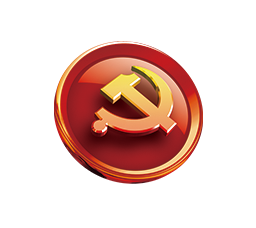 第四章
单击此处添加标题
此处添加标题
PROBATION 
PERIOD MANAGEMENT
输入内容
输入内容
输入内容
输入内容
添加标题
添加标题
添加标题
添加标题
在此录入上述图表的描述说明，在此录入上述图表的描述说明，在此录入上述图表的描述说明。
在此录入上述图表的描述说明，在此录入上述图表的描述说明，在此录入上述图表的描述说明。
在此录入上述图表的描述说明，在此录入上述图表的描述说明，在此录入上述图表的描述说明。
在此录入上述图表的描述说明，在此录入上述图表的描述说明，在此录入上述图表的描述说明。
此处添加标题
PROBATION 
PERIOD MANAGEMENT
点击此处输入内容
在此录入上述图片的综合描述说明，在此录入上述图片的综合描述说明，在此录入上述图片的综合描述说明，在此录入上述图片的综合描述说明。
标签文字
标签文字
点击此处输入内容
在此录入上述图片的综合描述说明，在此录入图片的综合描述说明，在此录入上述图片的综合描述说明。
此处添加标题
PROBATION 
PERIOD MANAGEMENT
添加标题
难点
在此录入上述图表的描述说明，在此录入上述图表的描述说明。
添加文字
添加标题
在此录入上述图表的描述说明，在此录入上述图表的综合描述说明。
添加文字
添加标题
在此录入上述图表的描述说明，在此录入上述图表的描述说明。
添加文字
添加标题
添加文字
在此录入上述图表的描述说明，在此录入上述图表的综合描述说明。
此处添加标题
PROBATION 
PERIOD MANAGEMENT
A
文字
文字
B
文字
文字
C
文字
文字
D
文字
文字
E
文字
文字
F
文字
文字
G
文字
文字
在此录入上述图表的综合描述说明，在此录入上述图表的综合描述说明。在此录入上述图表的描述说明，在此录入上述图表的综合描述说明，在此录入上述图表的综合描述说明，在此录入上述图表的综合描述说明。
此处添加标题
PROBATION 
PERIOD MANAGEMENT
您的内容打在这里，或者通过复制您的文本后，在此框中选择粘贴，并选择只保留文字。您的内容打在这里，或者通过复制您的文本后，在此框中
您的内容打在这里，或者通过复制您的文本后，在此框中选择粘贴，并选择只保留文字。您的内容打在这里，或者通过复制您的文本后，在此框中
THANK YOU
The minimalist business powerpoint template